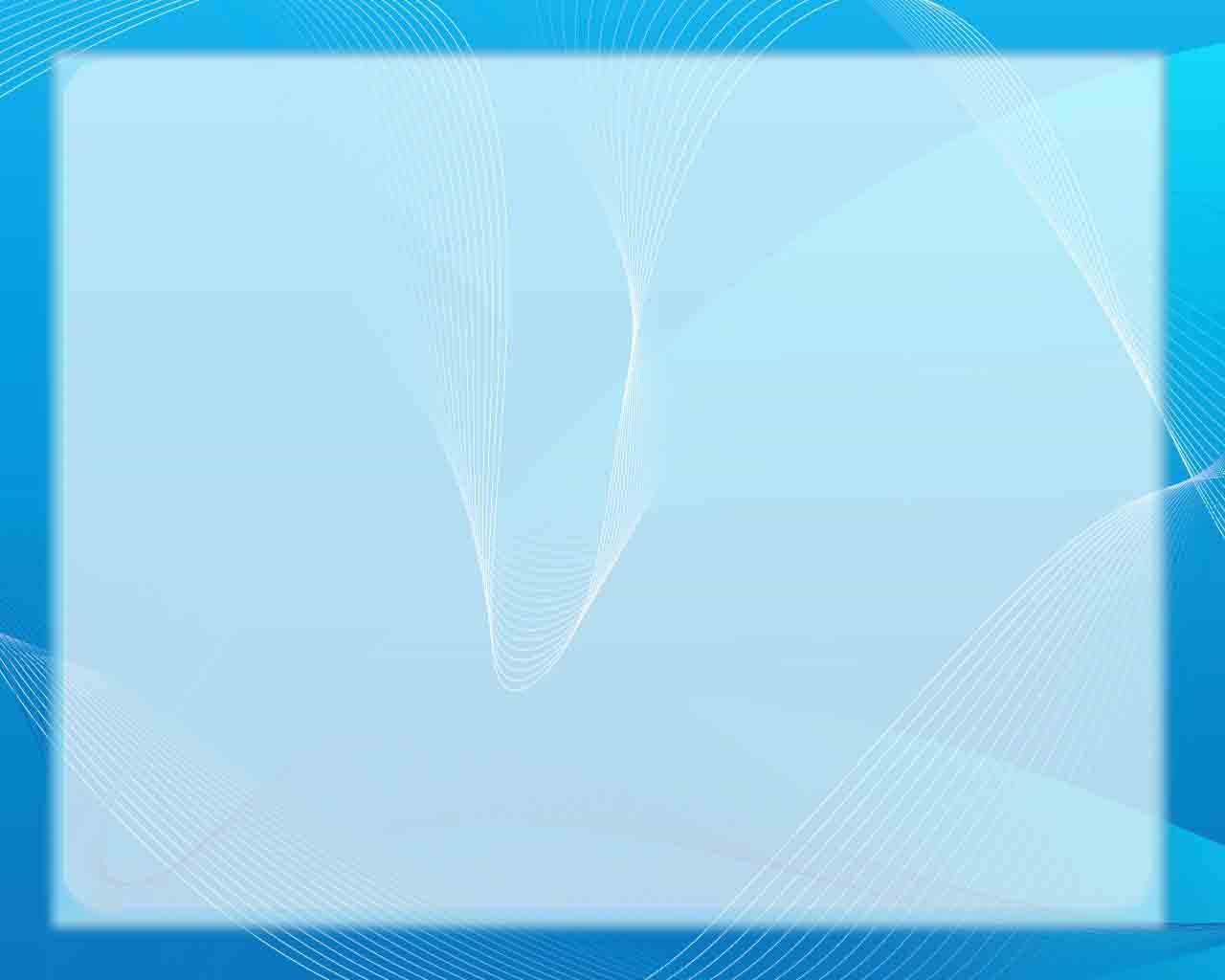 МБДОУ «Детский сад села Червона дибровка Шебекинского района Белгородской области»
Организация НОД с детьми 
разного возраста 
с применением методов оздоровления»
Подготовила
Воспитатель МБДОУ «Детский сад села 
Червона Дибровка Шебекинского района
Белгородской области»
Даянова Г.П.
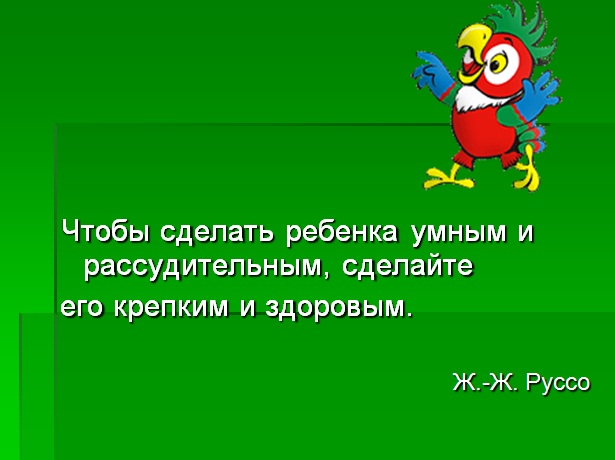 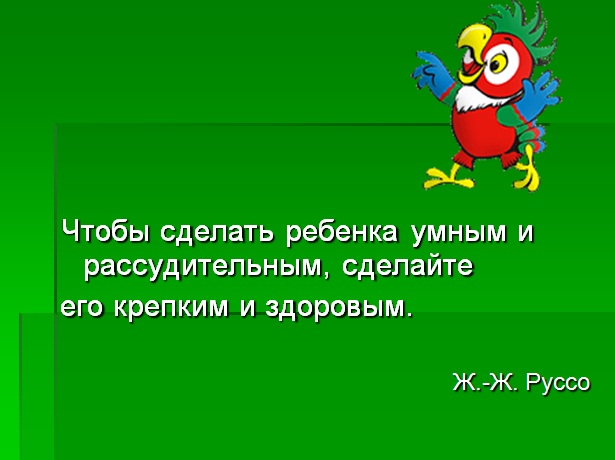 здоровьесберегающие технологии в ДОУ
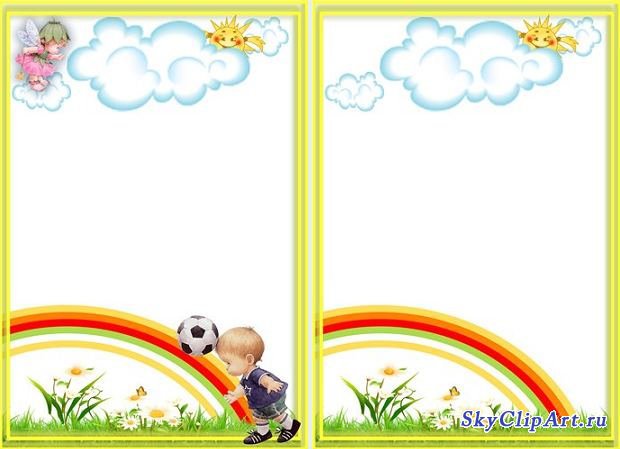 Цели использования здоровьесберегающих технологий:  - сбережение здоровья детей путем создания благоприятных  условий пребывания, воспитания и образования в ДОУ,- укрепление психического и физического здоровья дошкольников
. Задачи:- распределять  образовательные и физические нагрузки;  - предотвращать перегрузки и усталость;- пропагандировать здоровый образ жизни среди родителей и детей.
виды  здоровьесберегающих технологий
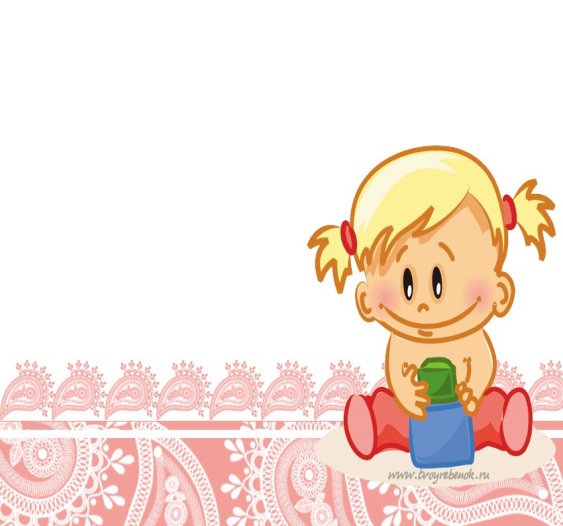 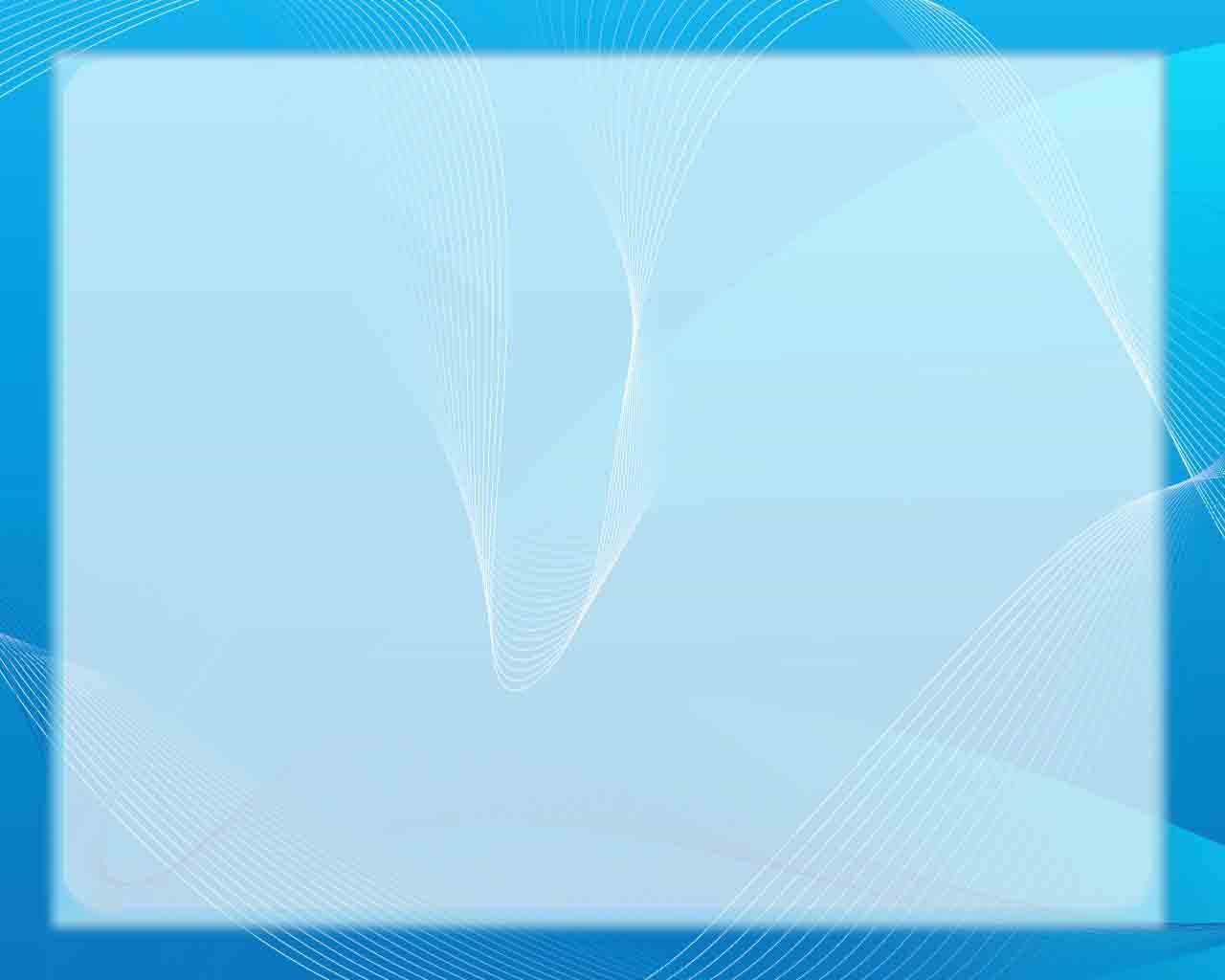 Средства здоровьесберегающих технологий:
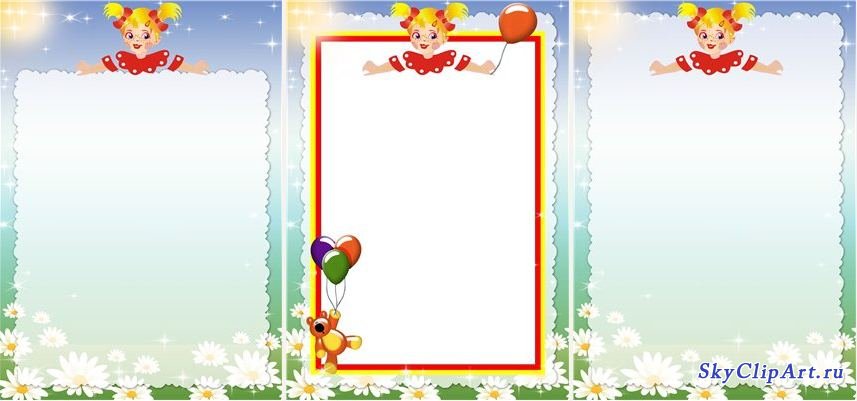 1.Средства двигательной направленности:       • элементы движений (ходьба, бег, прыжки, метание);      • физические упражнения;      • физкультминутки, подвижные игры, гимнастика,  самомассаж и др.
3.Гигиенические факторы 
(выполнение санитарно – гигиенических требований, личная и общественная гигиена, проветривание, влажная уборка помещений, соблюдение режима дня и т.д.).
2.Оздоровительные силы природы 
(солнечные и воздушные ванны, водные      процедуры, фитотерапия, ингаляция).
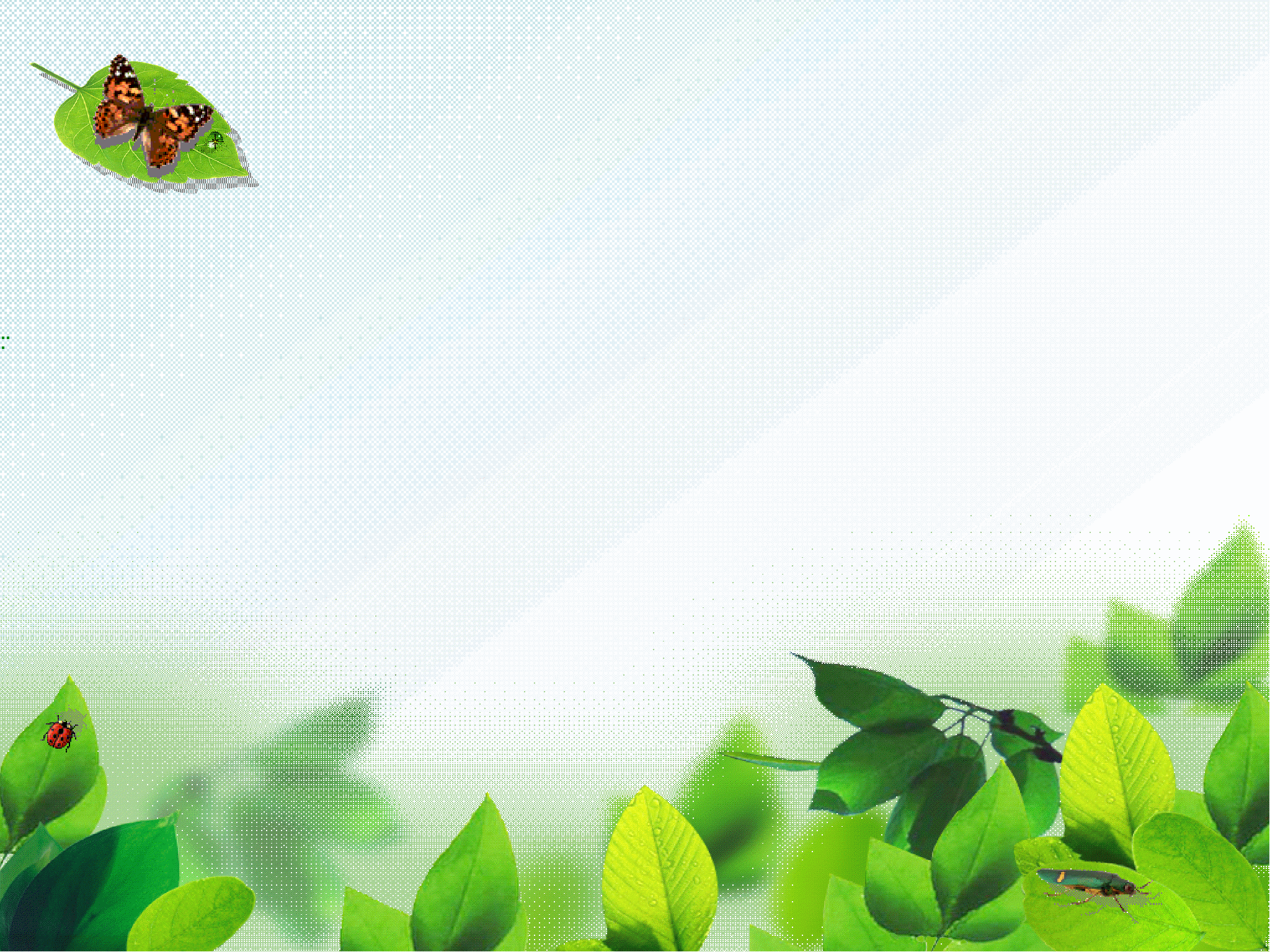 Дыхательные упражнения улучшают ритмику организма, развивают самоконтроль и произвольность.
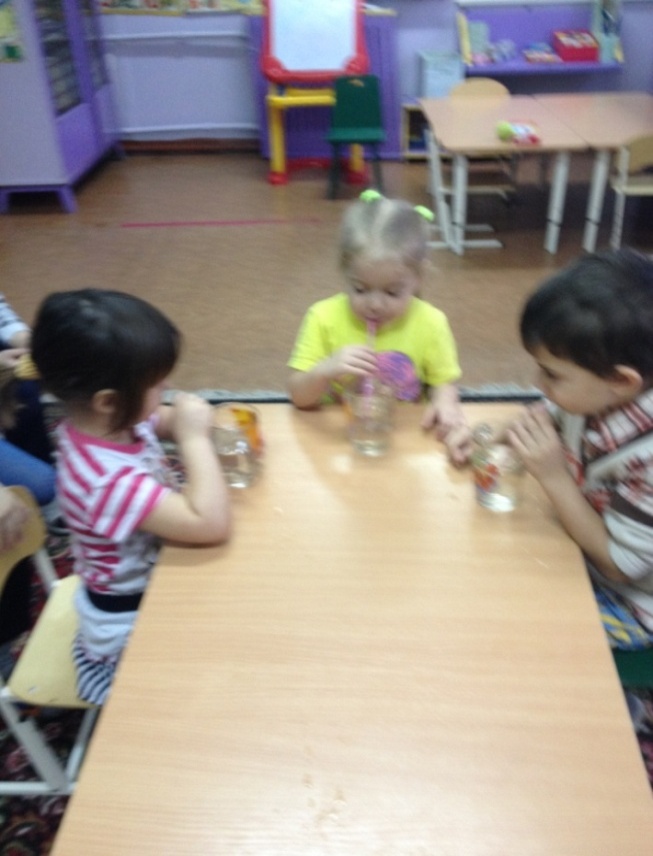 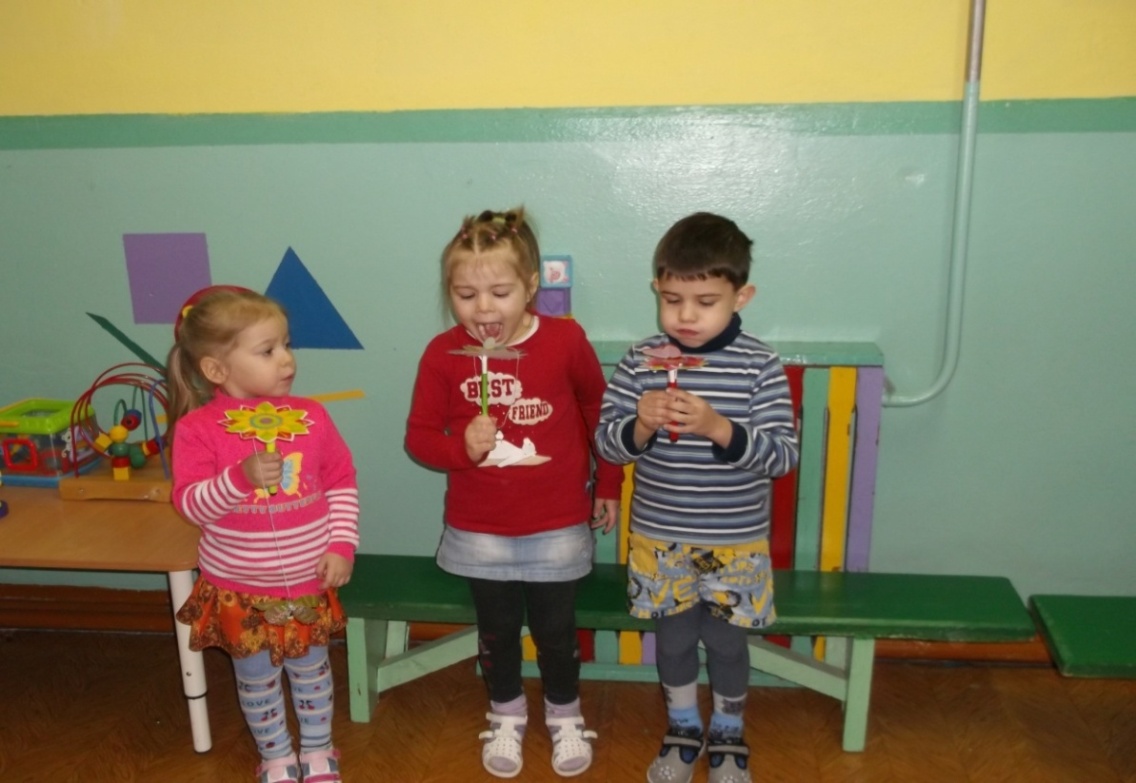 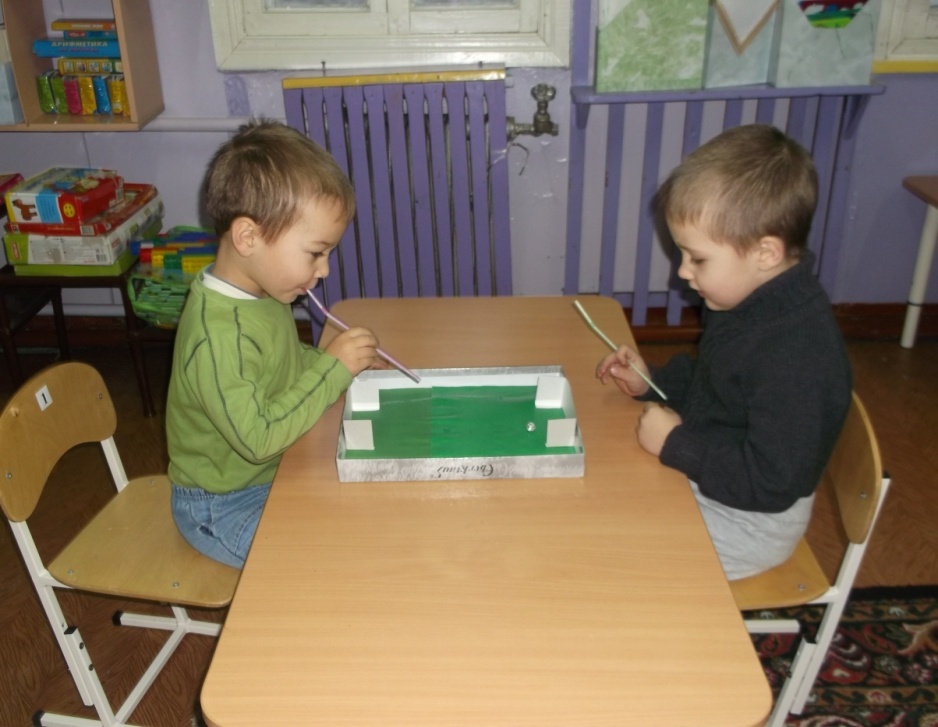 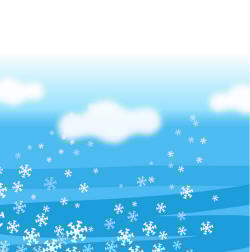 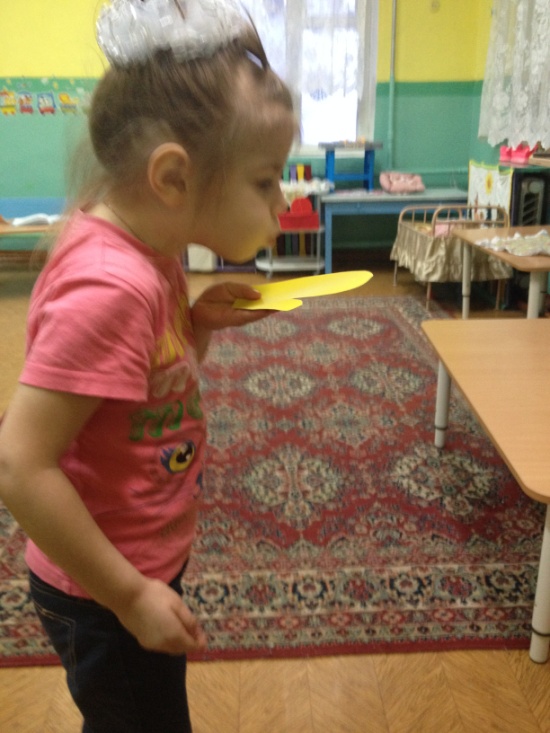 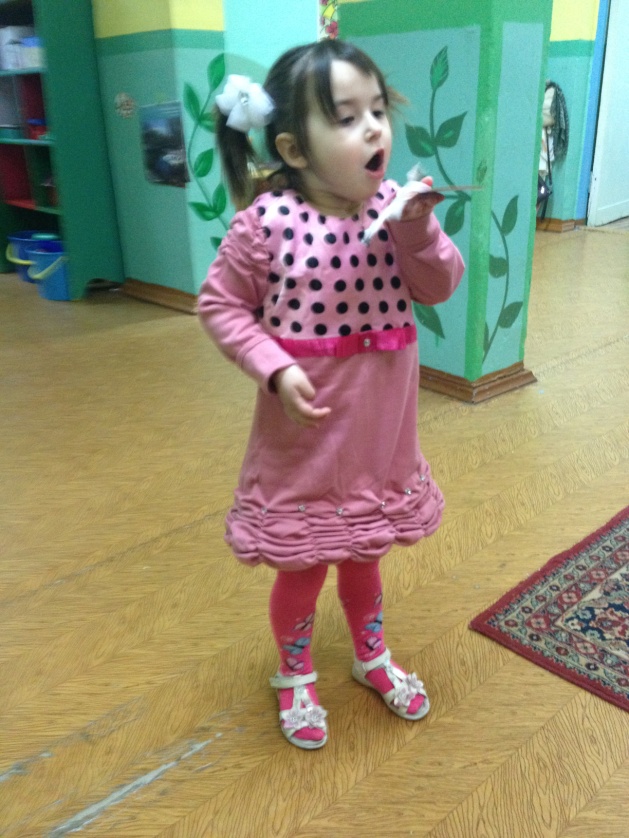 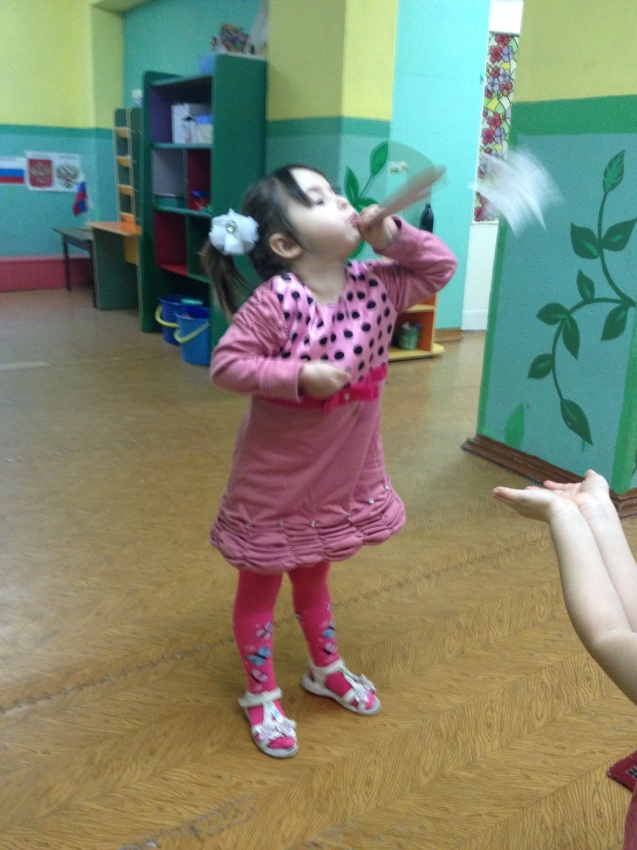 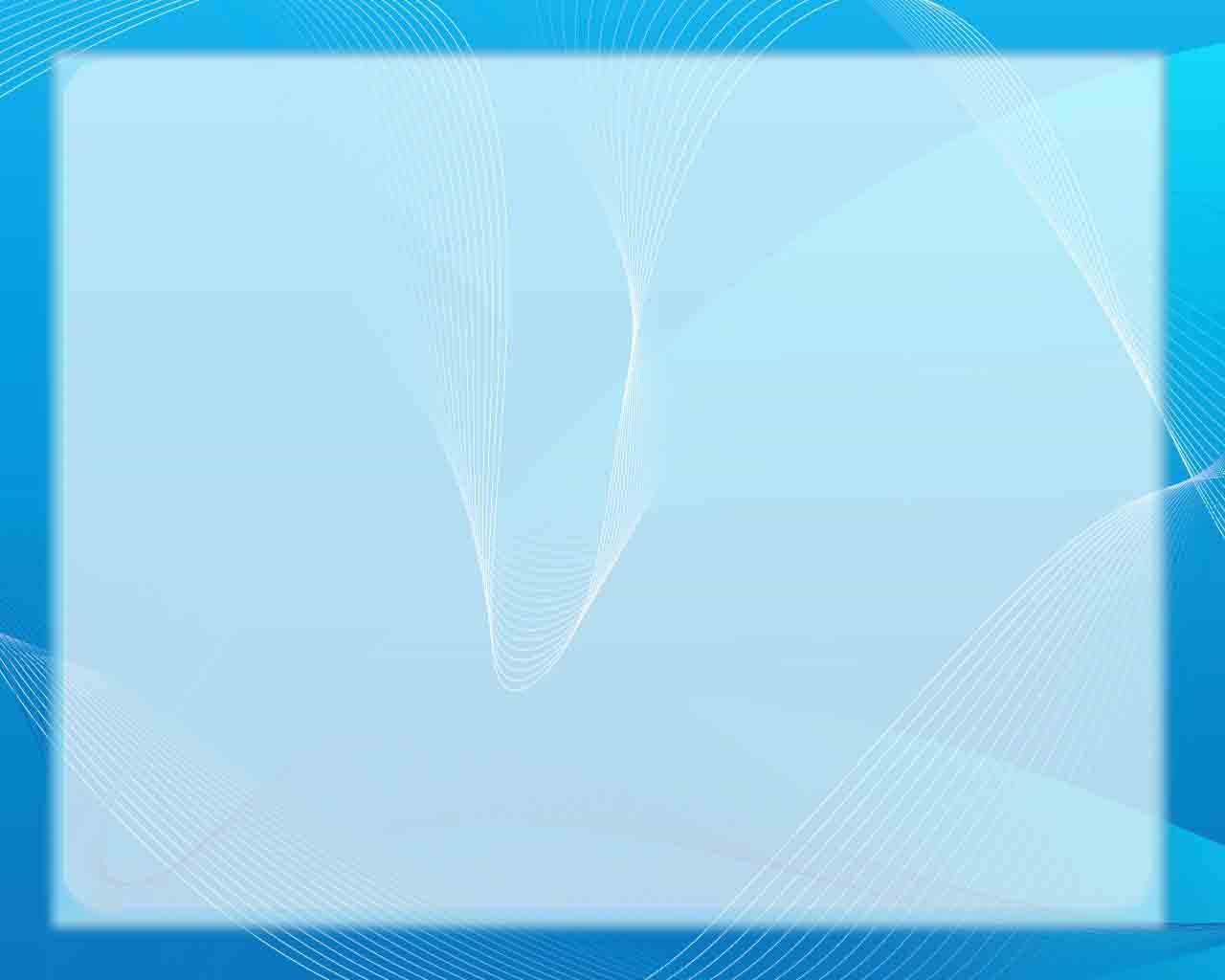 Глазодвигательные  упражнения    позволяют  расширять поле зрения, улучшить восприятие.
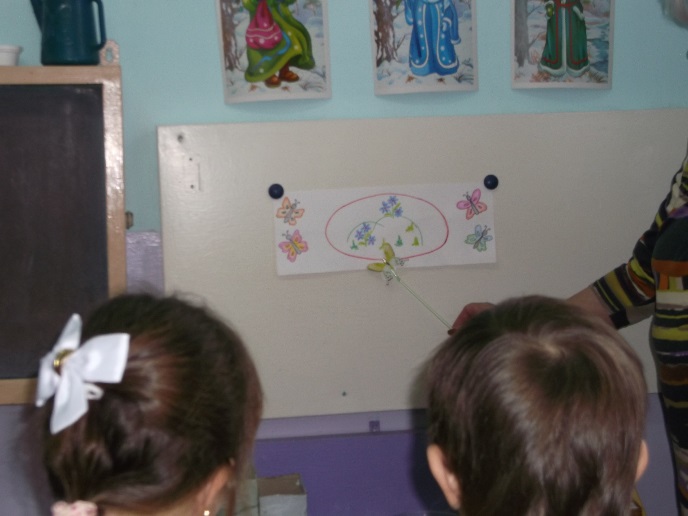 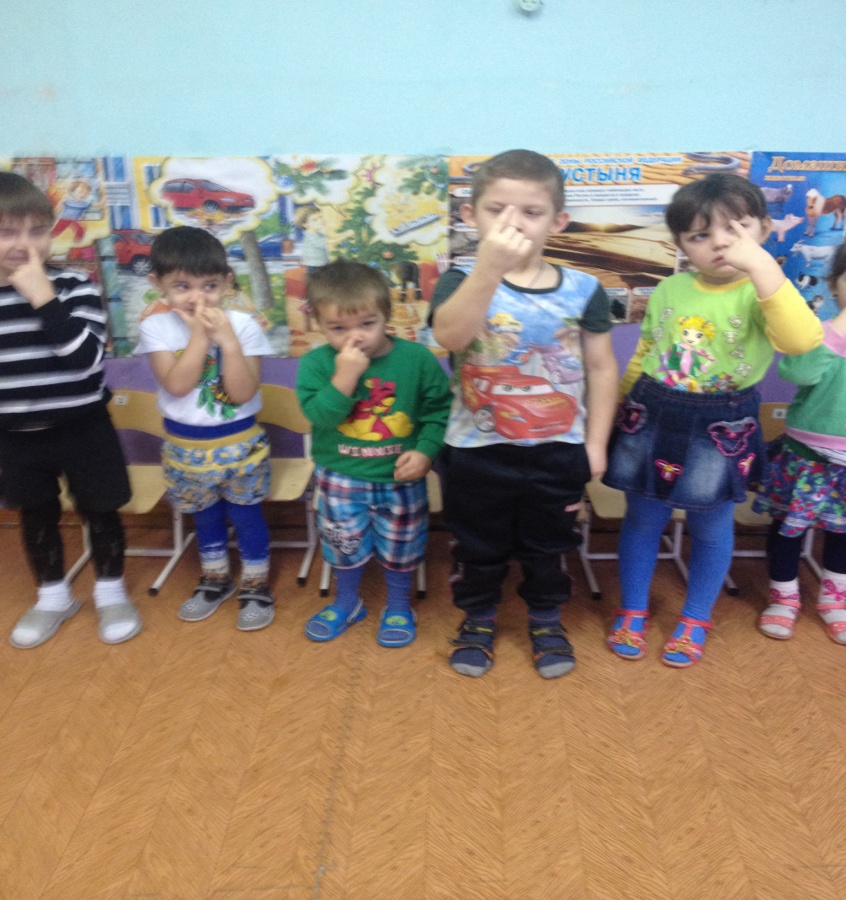 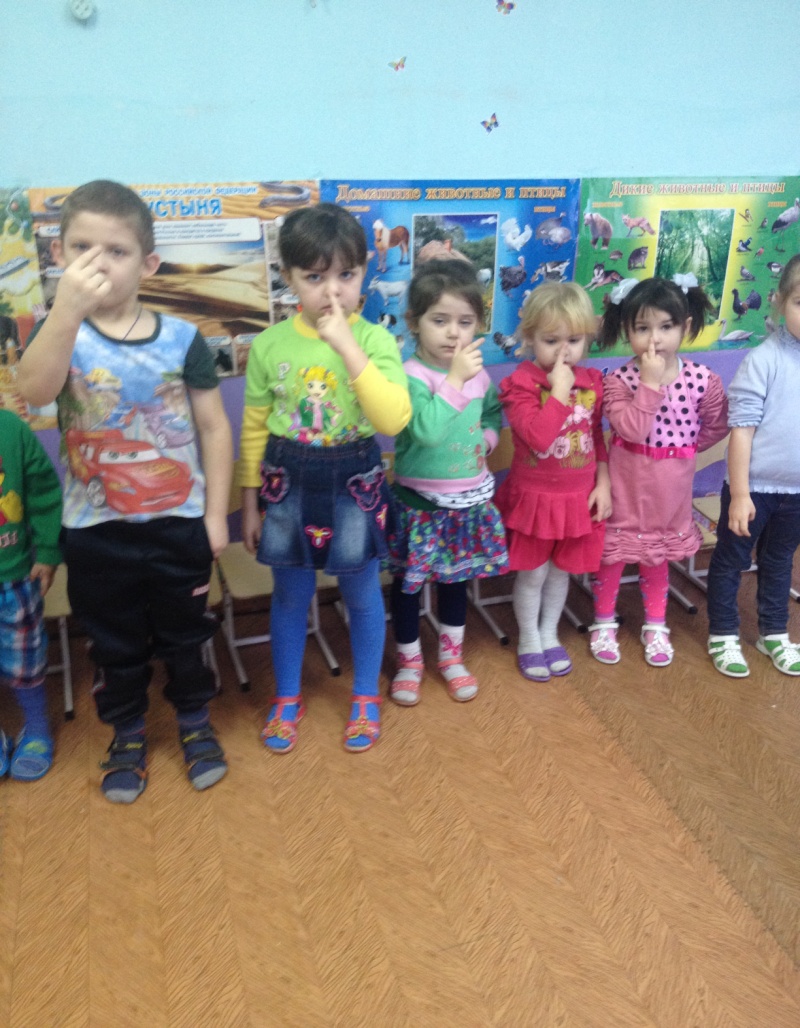 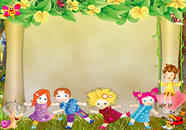 В процессе проведения физкультминуток, естественно и ненавязчиво воспитывается поведение детей, развивается мышечная активность, коррегируются недостатки речи, активизируется имеющийся словарный запас.
Задачи физминутки
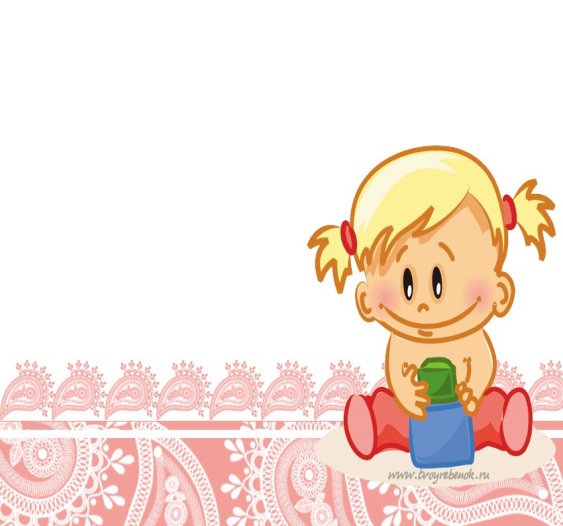 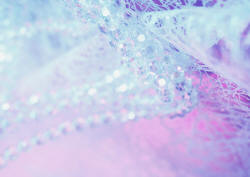 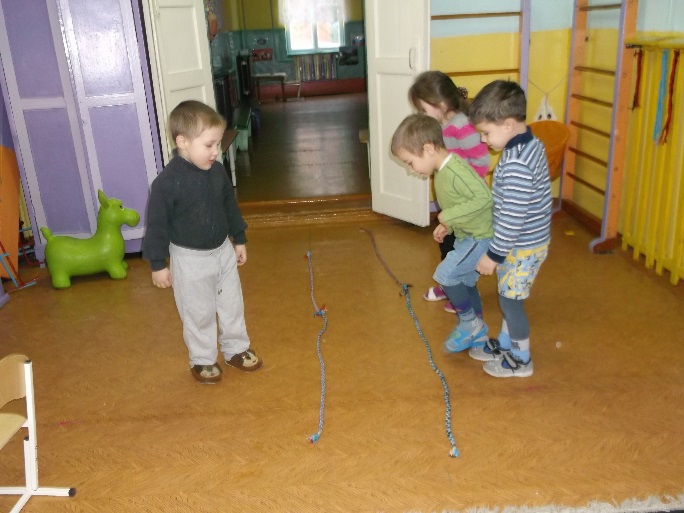 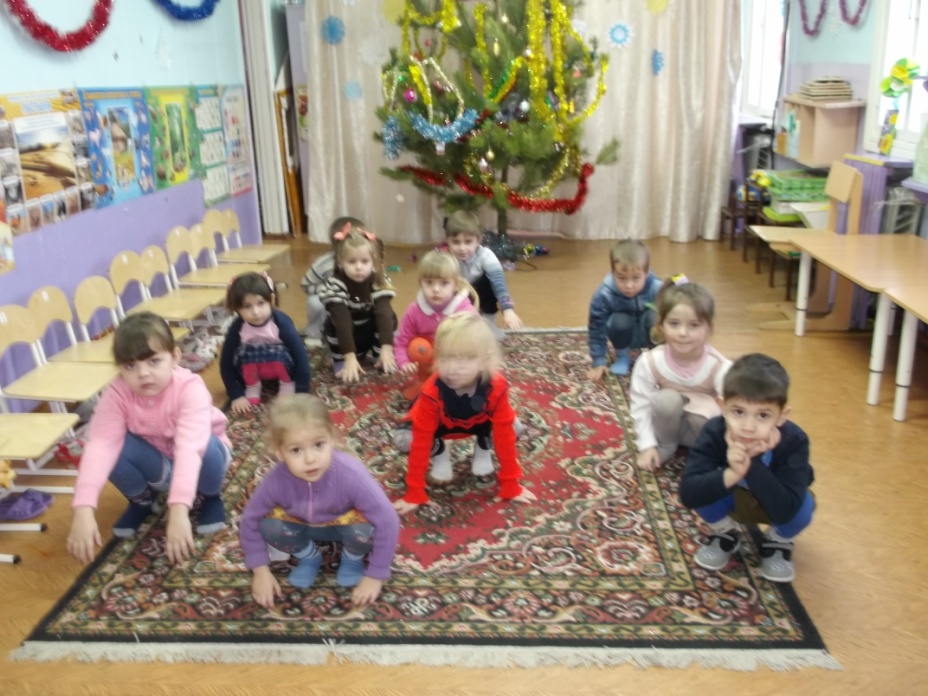 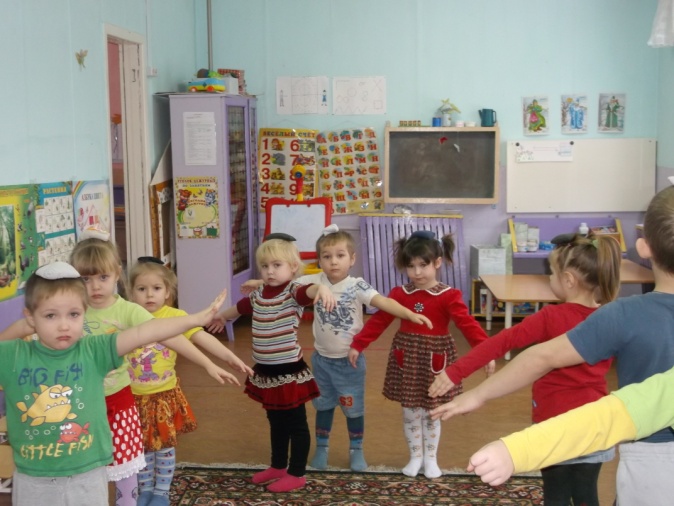 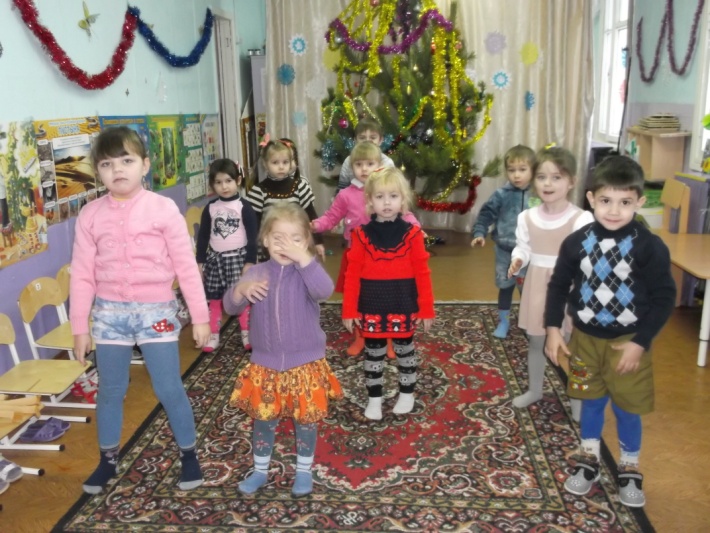 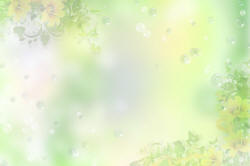 Пальчиковые игржнения  способствуют ориентировке в пространстве , развитию координации движений и даже постановке звуков.
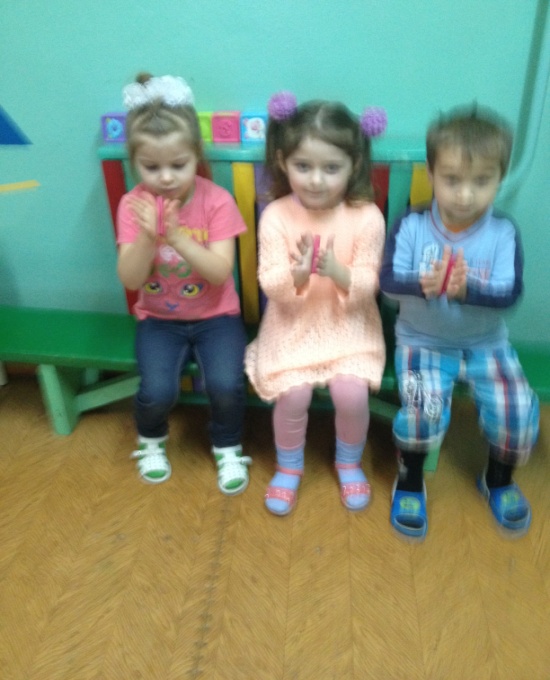 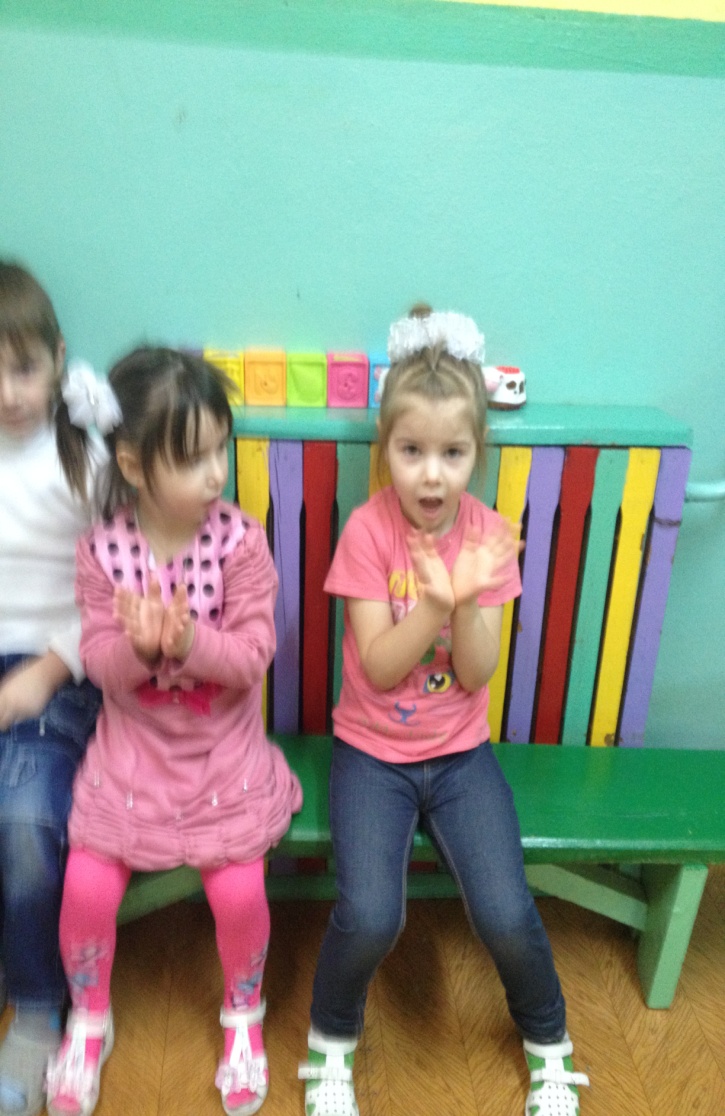 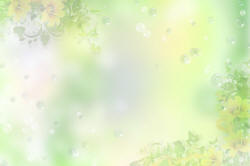 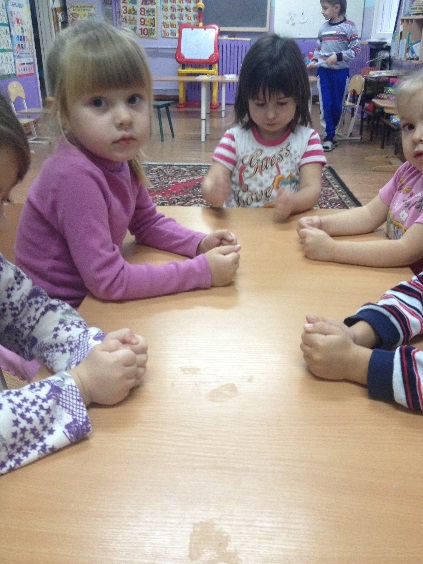 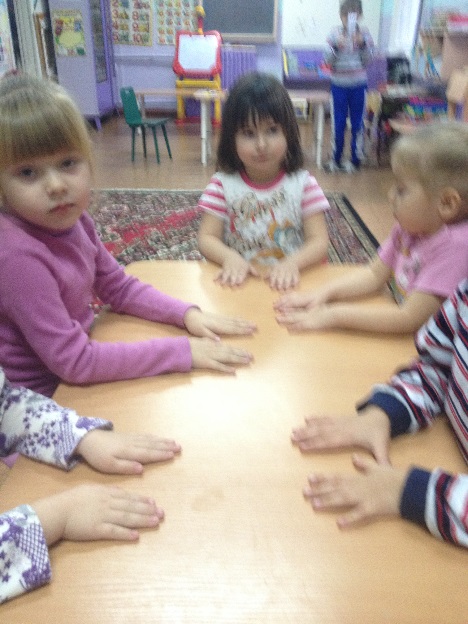 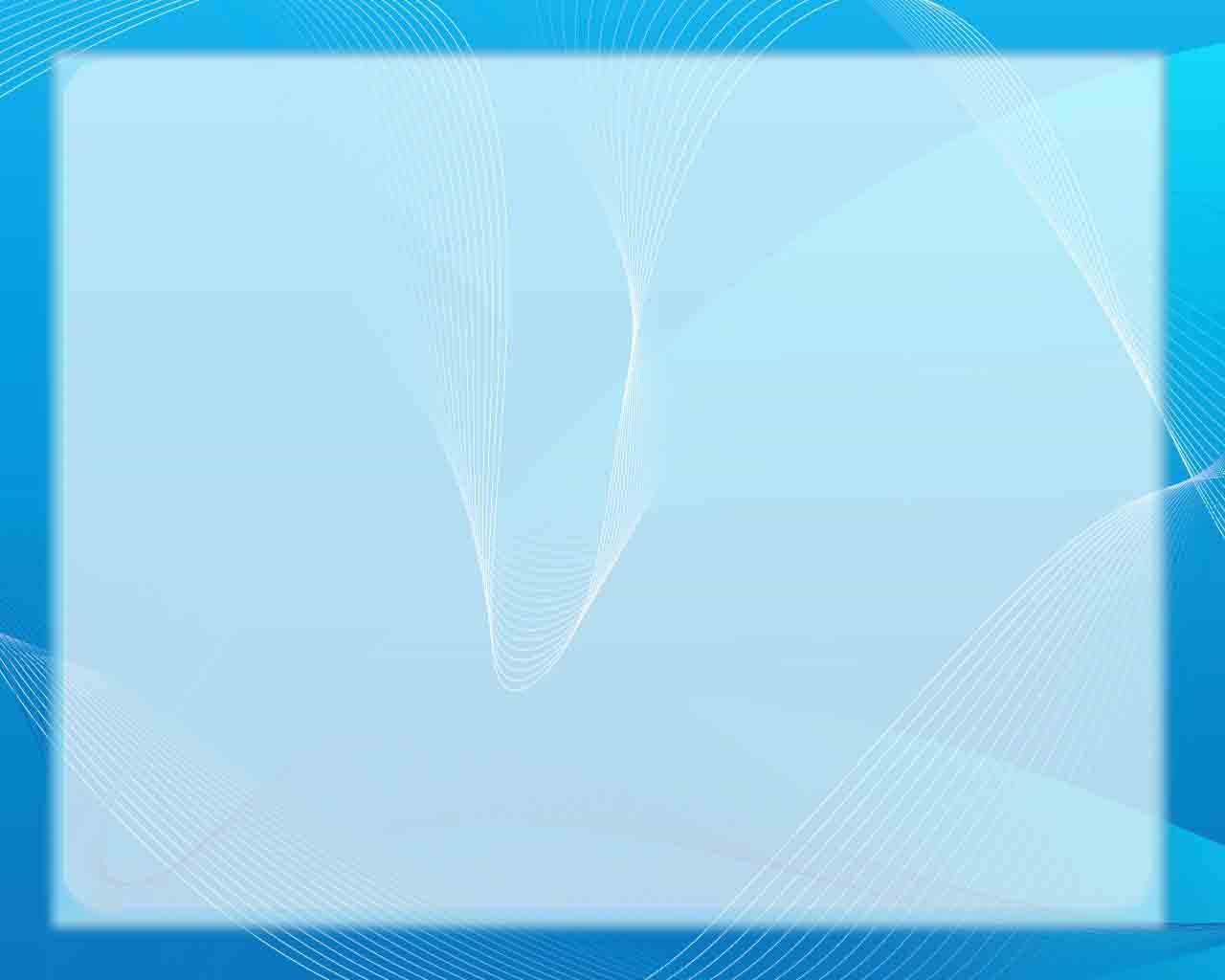 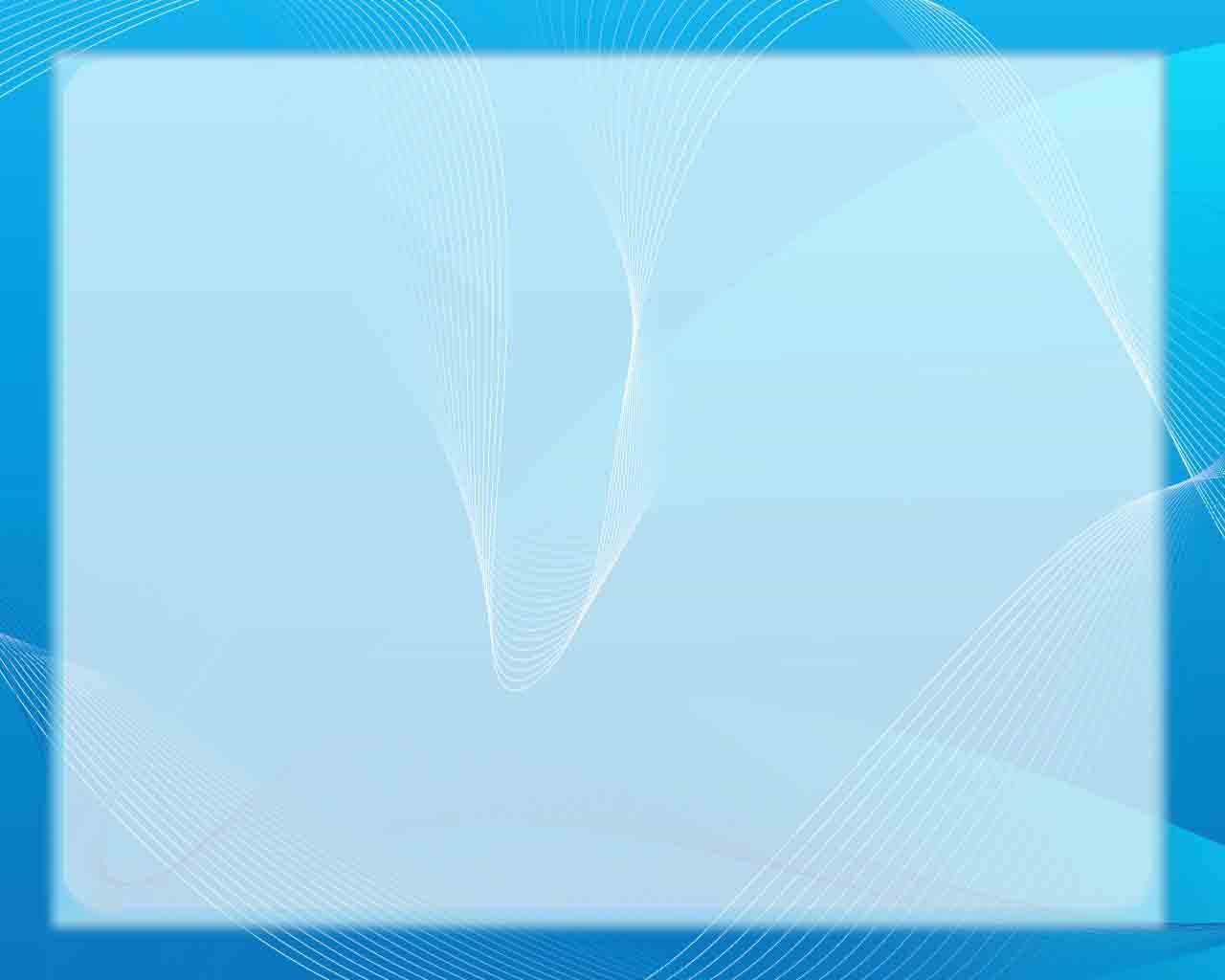 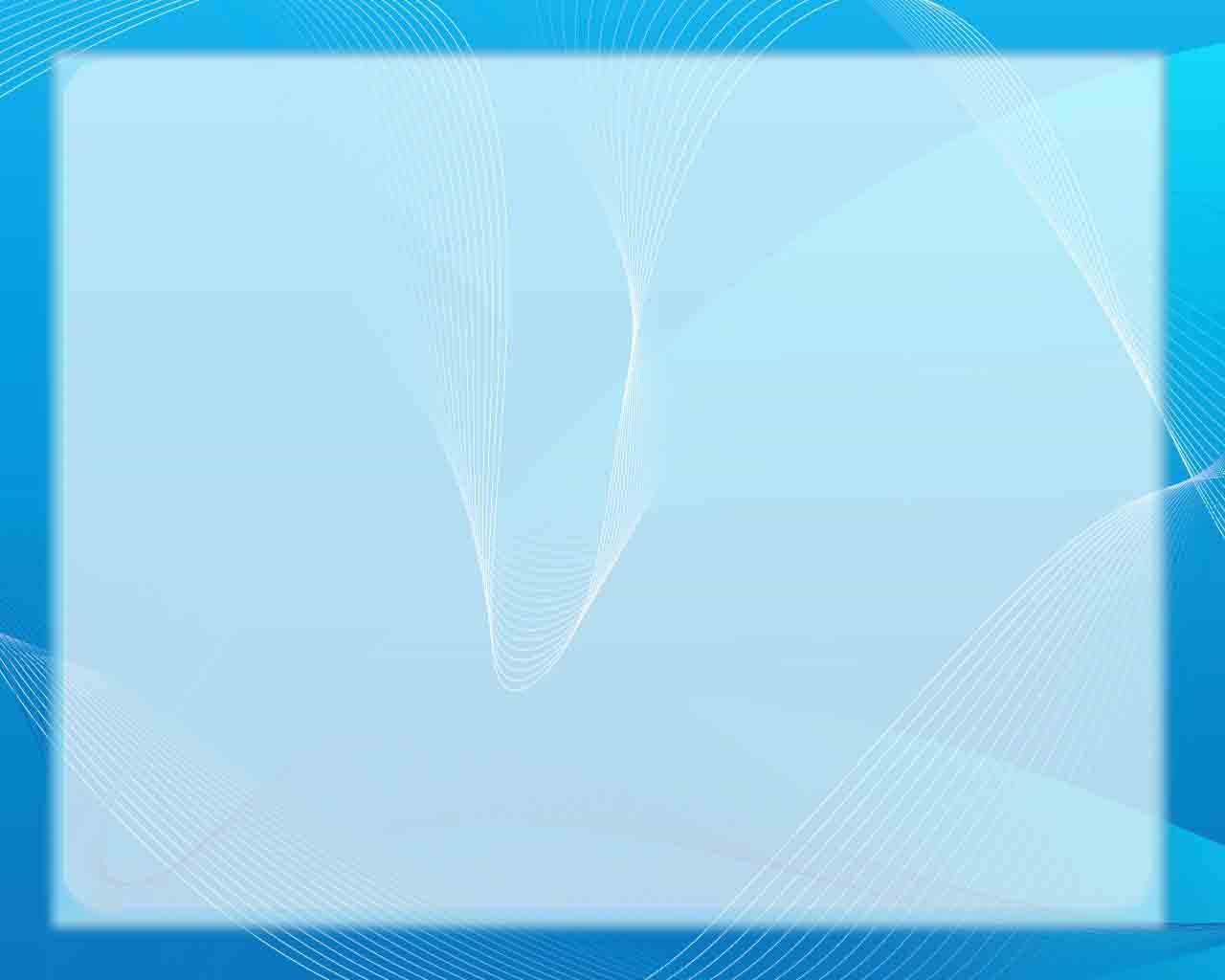 Для развития ручной  моторики  в самостоятельной деятельности детьми используются   самые разные тренажеры: шнуровки; застегивания пуговиц, молний и кнопок; игрушки – вкладыши типа матрешки; игры – нанизывания на шнур  и многое другое.
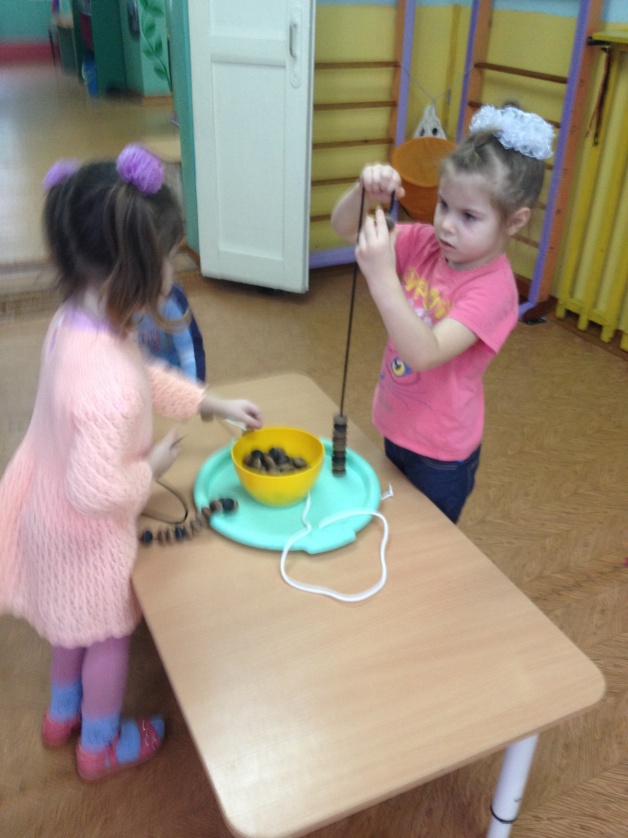 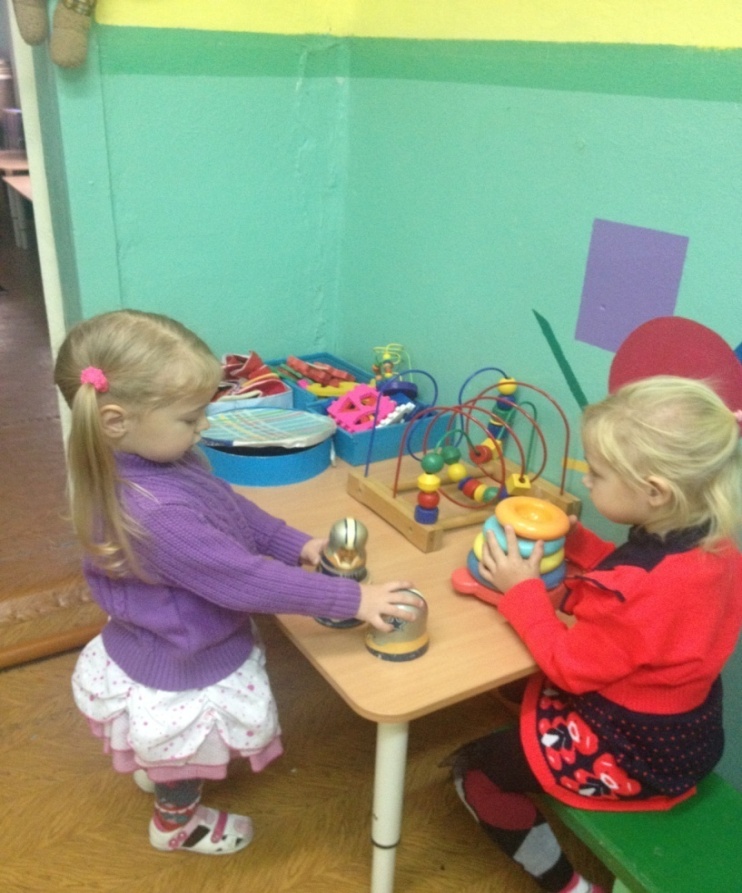 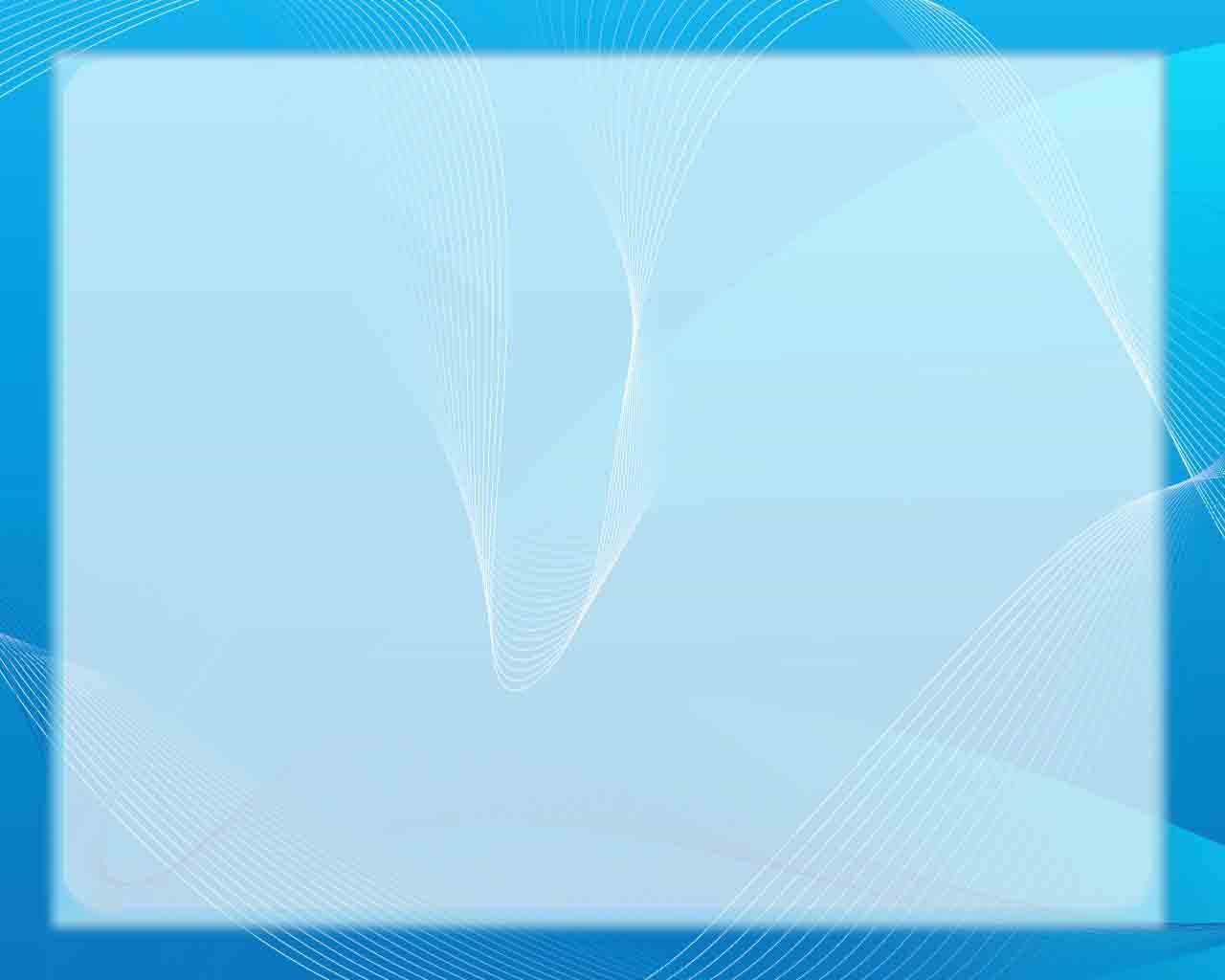 Релаксация
Цель релаксационных игр – снять психоэмоциональное напряжение, создать положительный эмоциональный фон. В результате релаксации у детей нормализуется эмоциональное состояние, они успокаиваются, приходят в равновесие
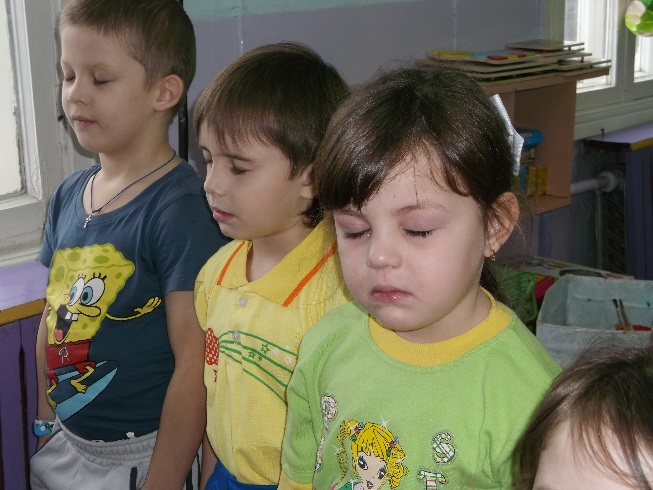 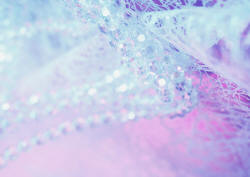 Спасибо за внимание